Бюджет муниципального образования "Сусанинское сельское поселение"   
на 2023 год  и на плановый период
 2024 и 2025 годов
Административно-территориальное деление муниципального образования «»Сусанинское сельское поселение»
Общая площадь территории сельского поселения составляет 28106,1 га.
На территории Сусанинского сельского поселения расположены населенные пункты:
 деревня Виркино, поселок при железнодорожной станции Владимирская, деревня Заборье, посёлок Кобралово, деревня Ковшово, деревня Красницы, деревня Мыза, посёлок Семрино, посёлок Сусанино.
Административный центр сельского поселения – поселок Сусанино расположен в 18 км восточнее города Гатчина – административного центра Гатчинского муниципального района и в 50 км от  Санкт-   Петербурга.
Общая численность постоянного населения на 1 января 2022 года составила 7,778 тыс. человек. 
Доля населения в трудоспособном возрасте – 68,4%, численность занятых в экономике поселения – 25,0 %.
В поселках Кобралово, Семрино и Сусанино расположены предприятия обрабатывающего производства.
2
ОСНОВНЫЕ ПОНЯТИЯ
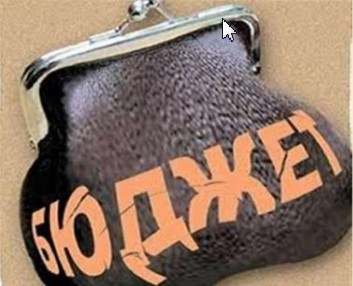 Бюджет-это план доходов и расходов на определенный период
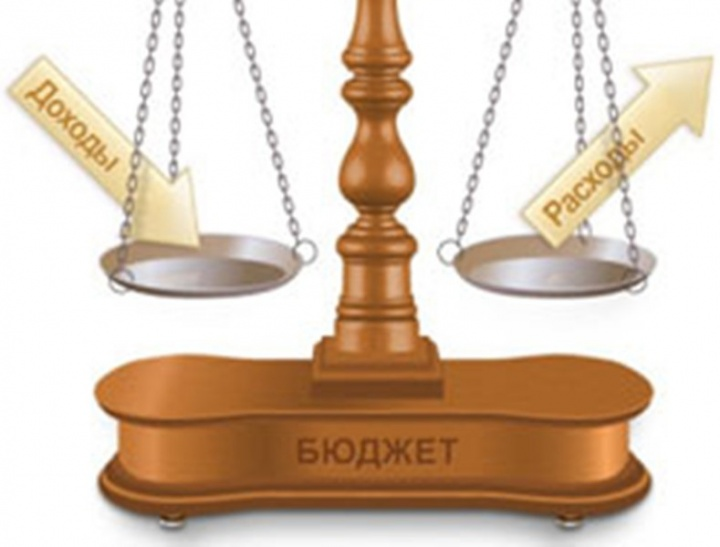 Доходы бюджета-это поступающие в бюджет денежные средства
Расходы бюджета-это выплачиваемые из бюджета денежные средства
ДОХОДЫ-РАСХОДЫ=ДЕФИЦИТ(ПРОФИЦИТ)
ДОХОДЫ БЮДЖЕТА ПОСЕЛЕНИЯ
Доходы бюджета поселения образуются за счет налоговых и неналоговых доходов, а также за счет безвозмездных поступлений.
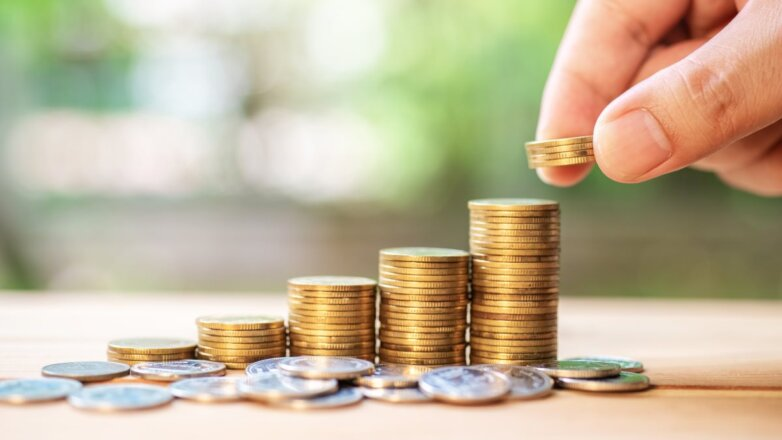 Доходы бюджета
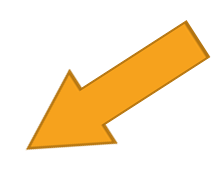 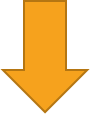 Неналоговые доходы-поступления за найм и содержание муниципального жилья, доходы от реализации имущества, от сдачи в аренду имущества.
Налоговые доходы- поступления в бюджет от уплаты налогов, установленных Налоговым кодексом РФ
Безвозмездные поступления-это финансовая помощь из бюджетов других уровней.
РАСХОДЫ БЮДЖЕТА
Расходы бюджета-выплачиваемые из бюджета денежные средства.
Объем расходов определяется исходя из объема средств, необходимых для исполнения установленных законодательством полномочий органов местного самоуправления
Расходы местного бюджета классифицируются
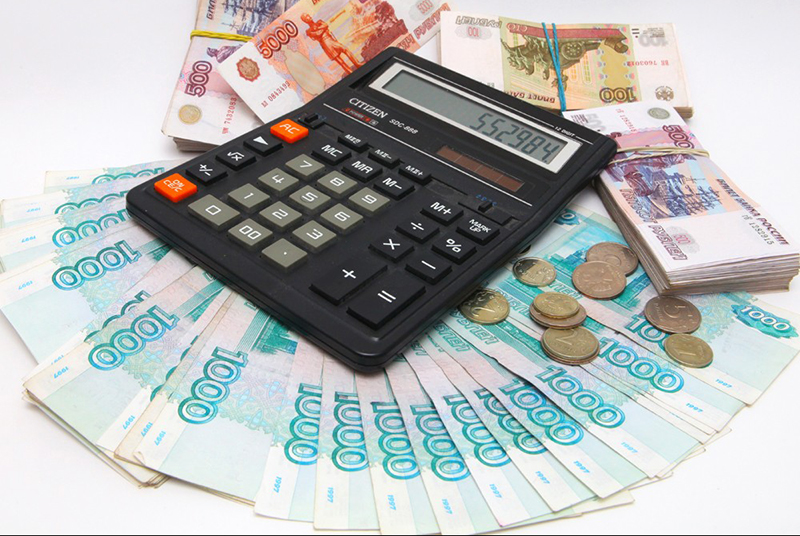 по муниципальным программам поселения
по непрограммным направлениям деятельности органов местного самоуправления
ДОХОДЫ БЮДЖЕТА– поступающие в бюджет денежные средства
РАСХОДЫ БЮДЖЕТА– выплачиваемые из бюджета денежные средства
ПРОФИЦИТ
(превышение доходов бюджета над его расходами)
ДЕФИЦИТ
(превышение расходов бюджета над его доходами)
При превышении доходов над расходами принимается решение, как их использовать (например, накапливать резервы, остатки, погашать долг)
При превышении расходов над доходами принимается решение об источниках покрытия дефицита (например, использовать имеющиеся накопления, остатки, взять в долг)
НАЛОГОВЫЕ ДОХОДЫ- поступления от уплаты налогов, установленных Налоговым кодексом РФ.
НЕНАЛОГОВЫЕ ДОХОДЫ-поступления от уплаты других пошлин и сборов, установленных законодательством  РФ и органов местного самоуправления, а также штрафов за нарушение законодательства.
БЕЗВОЗМЕЗДНЫЕ ПОСТУПЛЕНИЯ-поступления от других бюджетов (межбюджетные трансферты), организации, граждан (кроме налоговых и неналоговых доходов)
Демографическая ситуация    Численность  зарегистрированного населения на 01.01.2022 года 7 687 человек
7
Сведения о численности населения в разрезе по населенным пунктам
Сведения  об объеме и структуре доходов бюджета
ПРОГНОЗИРУЕМЫЕ ПОСТУПЛЕНИЯ ДОХОДОВ  В БЮДЖЕТ
МУНИЦИПАЛЬНОГО ОБРАЗОВАНИЯ "СУСАНИНСКОЕ СЕЛЬСКОЕ  ПОСЕЛЕНИЕ"  НА 2023 г.
ПРОГНОЗИРУЕМЫЕ ПОСТУПЛЕНИЯ ДОХОДОВ  В БЮДЖЕТ
МУНИЦИПАЛЬНОГО ОБРАЗОВАНИЯ "СУСАНИНСКОЕ СЕЛЬСКОЕ  ПОСЕЛЕНИЕ"  НА 2023 г.
Распределение      бюджетных ассигнований  на 2023 год
16
Распределение бюджетных ассигнований по разделам и подразделам, классификации расходов бюджета  муниципального образования "Сусанинское сельское поселение" на 2023 год
18
Бюджетные   ассигнования  на реализацию муниципальной  программы «Социально-экономическое развитие муниципального образования "Сусанинское сельское поселение"  на  2023 год (тыс. руб)
Планы на  2023 год
Автомобильные дороги общего пользования местного значения: 
п.Сусанино, Средний проспект (от 5 до 6 линии, длина 135 м.);
п.Семрино, 8 линия (участок от Большого пр. до Ж/Б моста, длина 246 м.);
п.Семрино, 8 линия (участок от Ж/Б моста до Малого пр., длина 190 м.);
п.Семрино, 3 линия от Большого до Малого проспекта  (длина 420 м.);
п.Семрино, 1 линия
п.Кобралово, ул. Ленинградская (длина 964 м.);
п.Кобралово, ул. Урожай-2, (центральная, длина 745 м.);
п.Сусанино, 3-линия (участок от д.№66 до д.№1, длина 840 м.);
п.Сусанино, 3-линия (участок от д.№1 до кладбища, длина 319 м.);
д.Виркино, 
Пешеходный тротуар п.Сусанино, 5 линия, от школы до Среднего проспекта:
Обустройсво мест площадок для твердых коммунальных отходов в п.Семрино, п.Кобралово, п.Сусанино;
Комфортная городская среда:
п.Кобралово, ул.Центральная (парк Дикси);
п.Сусанино, Павловский пр., у д.22 хоккейная коробка
20